LOTE 13 PRIVADA RIO ALTOZANO MERIDA
LOTE 13
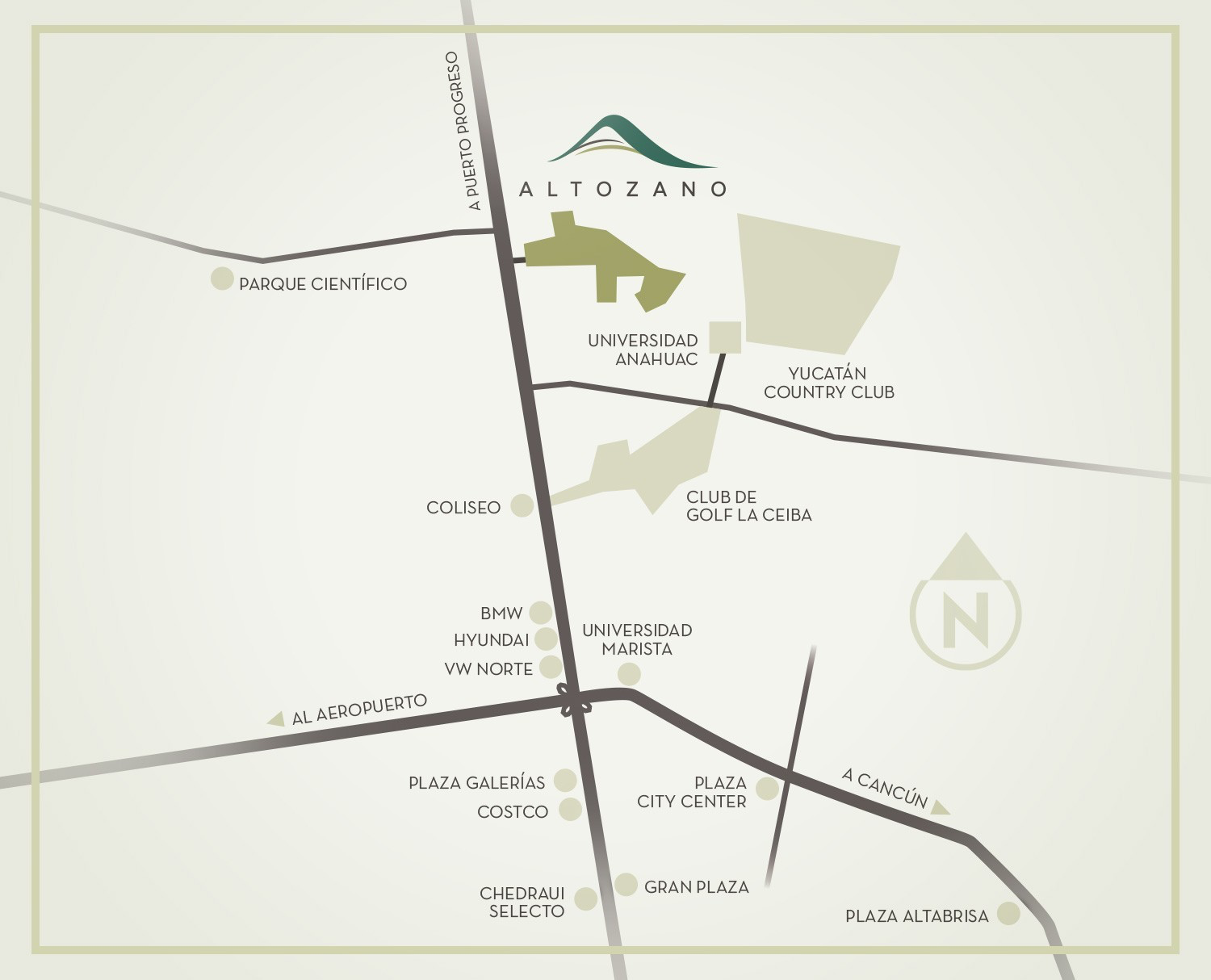 Altozano se ubica
 estratégicamente a 

10 minutos de
 la zona premium
 de Mérida 

 15 minutos de
 la playa
Río es una exclusiva privada de 64 lotes residenciales con todos los servicios, garantizando total intimidad y rodeado de la más exuberante vegetación.
Esta privada en donde se encuenta el lote 13 cuenta con:
Barda perimetral.
Caseta de control de acceso y vigilancia.
Calles de concreto estampado de baja velocidad.
Parque y lago.
Agua gris para riego.
Agua potable tratada.
Drenaje.
Jardineria en áreas comunes y frente de lote.
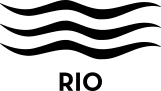 LOTE 13350.28 m2 con vista al lago
Precio de lista: $1,759,330.00 pesos
Precio Lote 13  $1,676,000.00 pesos 

Incluimos los planos para una hermosa residencia que planeabamos hacer con la ilusión de que fuera nuestra casa familiar.

Planos con valor de $80,000.00 pesos. El proyecto ya está aprobado por Altozano (ahorrándote varios meses de diseño y trámites)
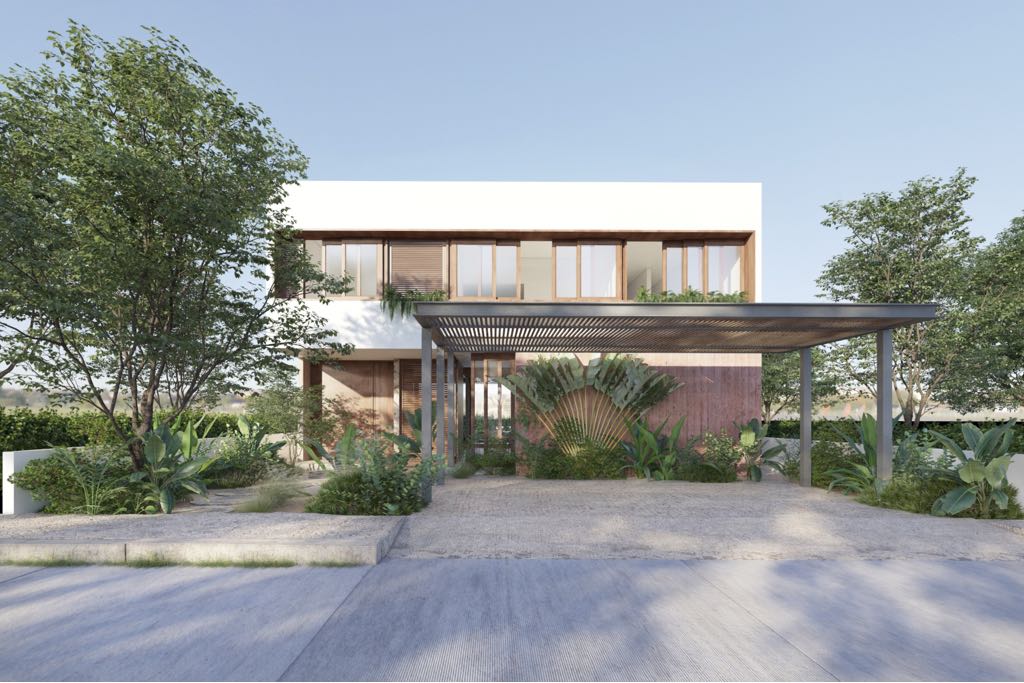 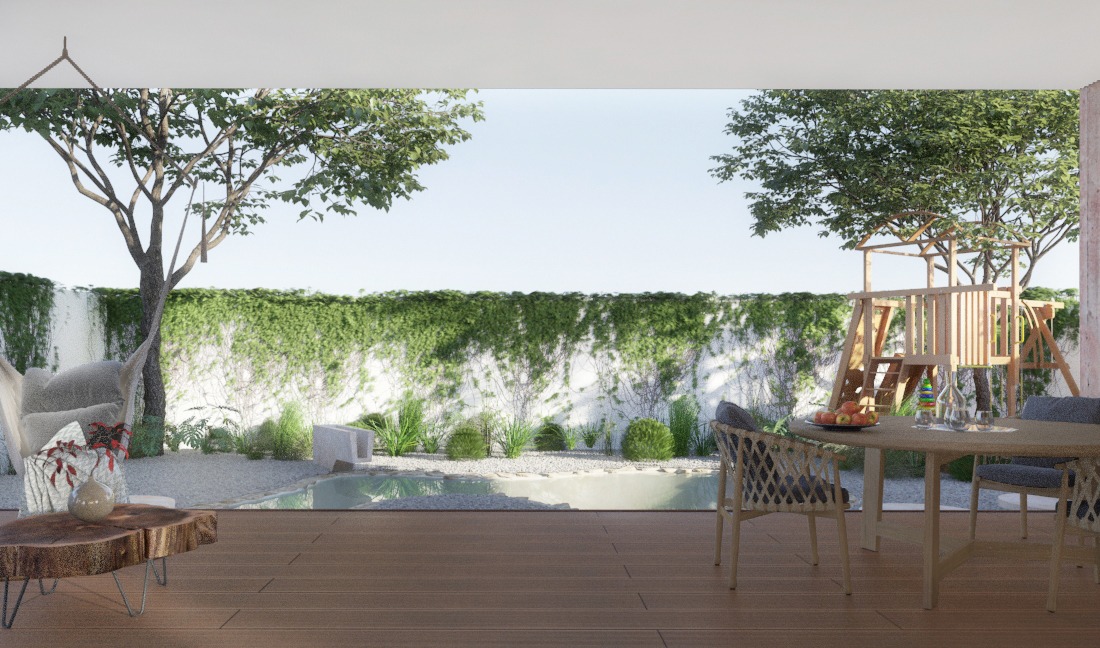 PLANOS AUTORIZADOS PARA CONSTRUIR HERMOSA CASA CON VISTA AL LAGO
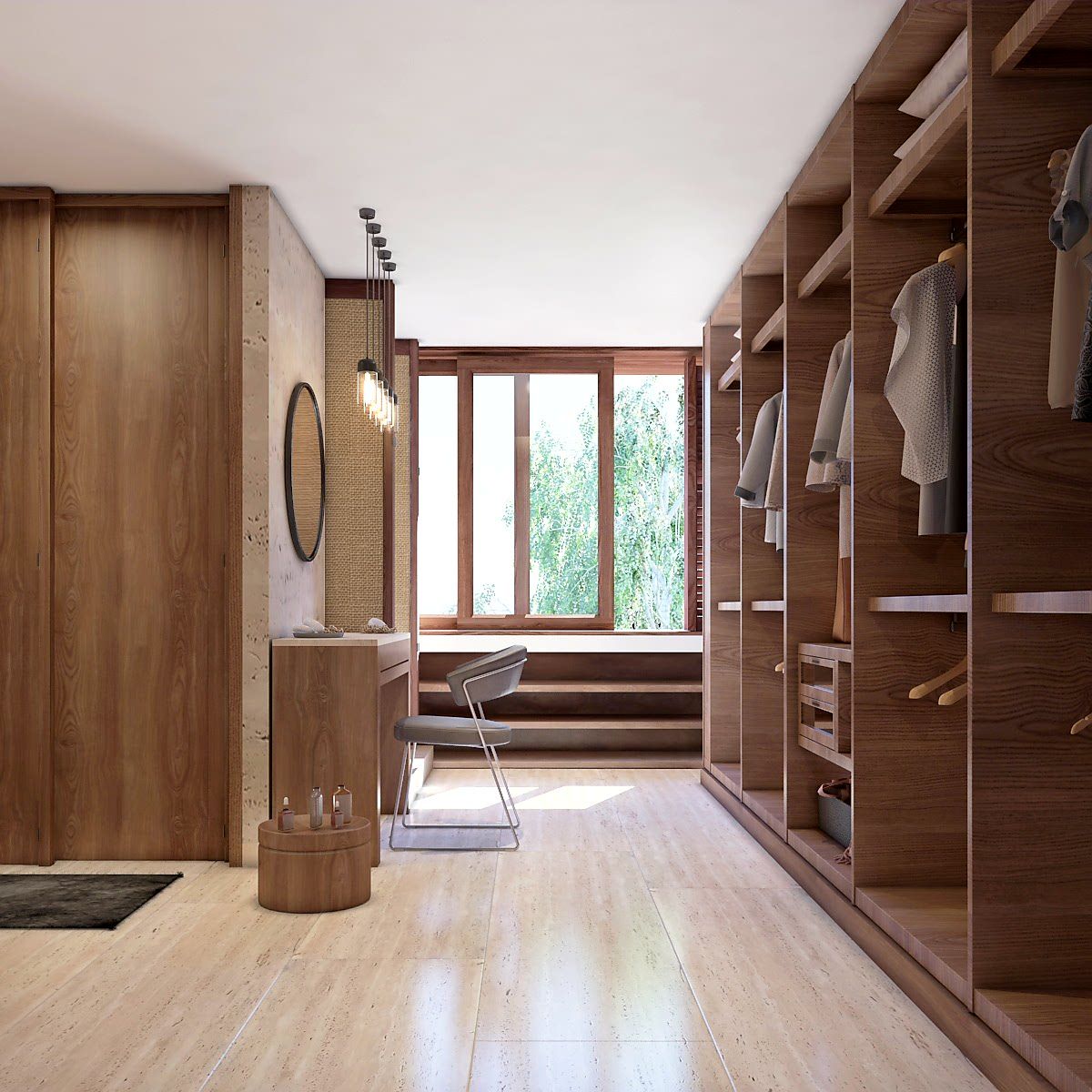 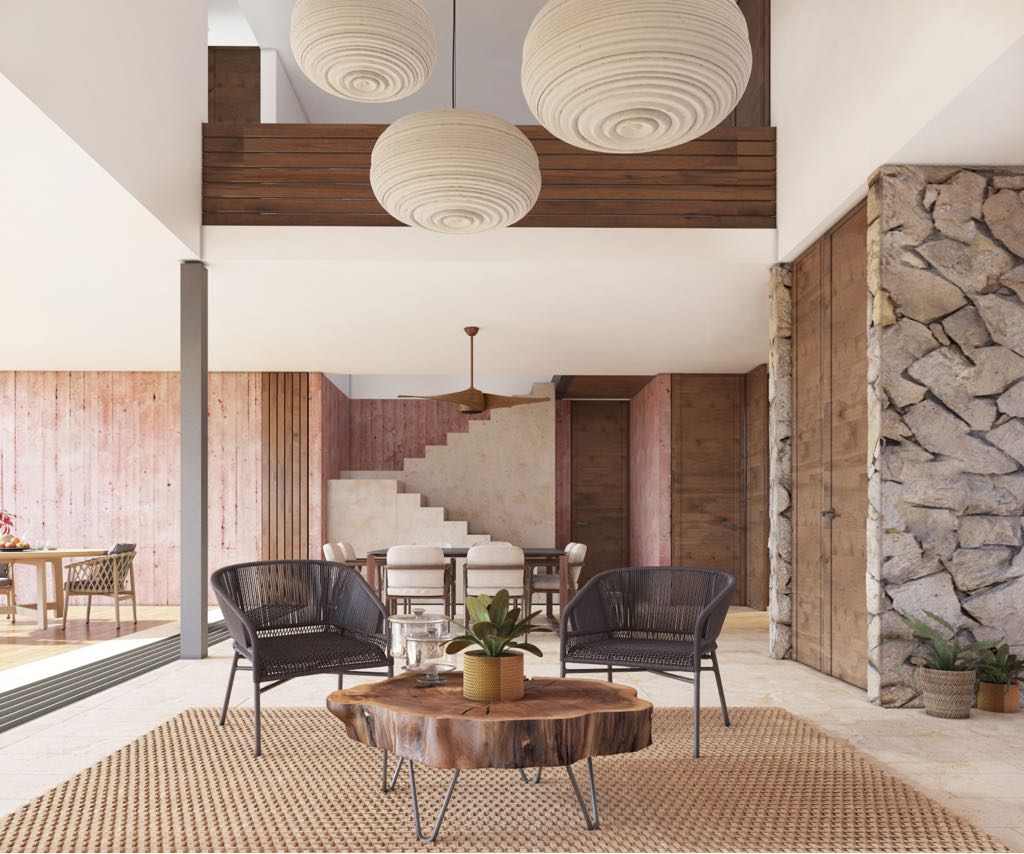 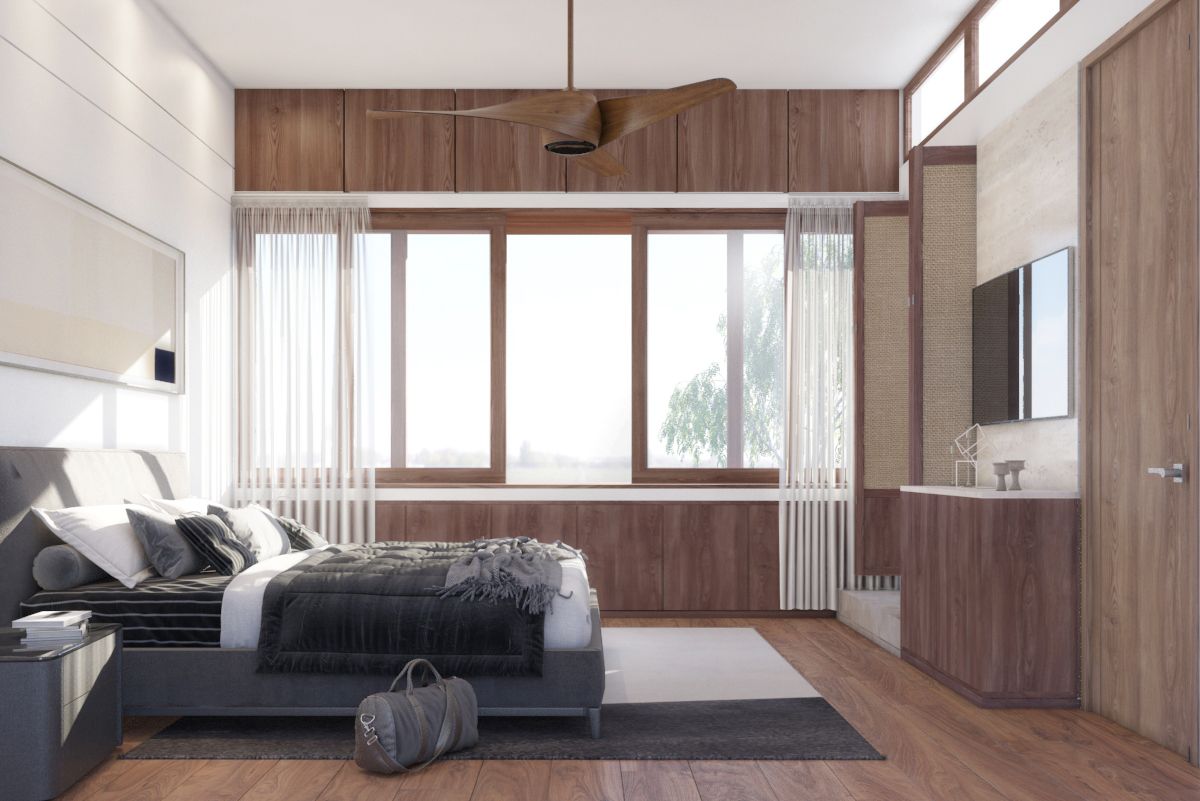